Justice through Equality for Older Patients in Meso-Level Healthcare Resource Allocation within the NHS of England
Overview
Context and inquiry
Lens of justice
The Public Sector Equality Duty (PSED) and its assessment based on the lens of justice
Evaluation of commissioning plans
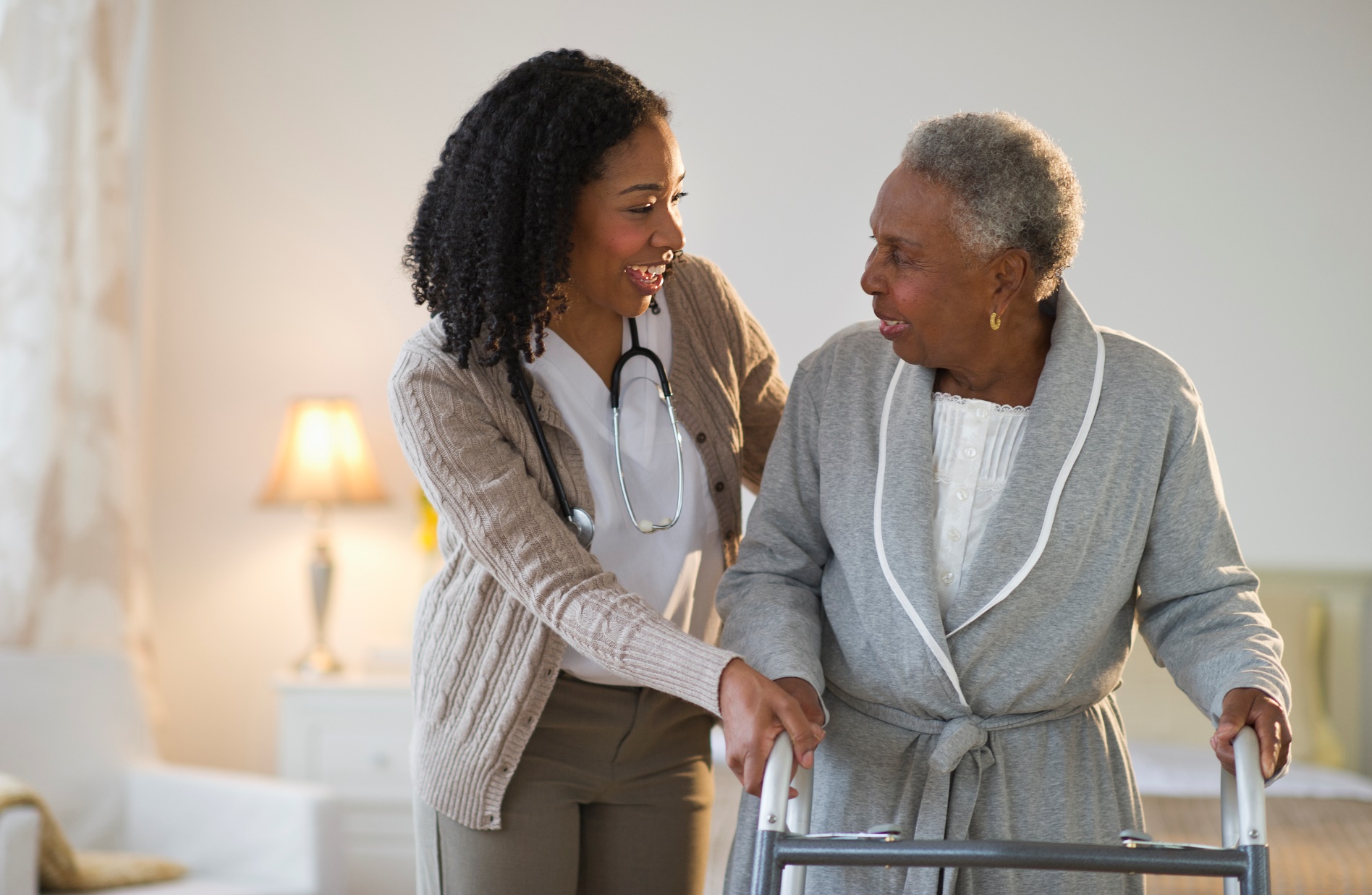 Context
Advancements in medicine
Longer life expectancy
Increasing older population


Imbalance in supply-demand
Limited budgets 
Calls for rationing (including age-based)
How should we allocate resources?
What is Commissioning?
The process of arranging for the provision of healthcare services for local areas. 
Planning, prioritising needs, and purchasing healthcare services for these areas.
State bodies decide on whether to purchase these services on patients’ behalf.
Obligation to implement the Public Sector Equality Duty when commissioning
Inquiry
Is justice being achieved for older people in the NHS through the Public Sector Equality Duty?

1) Does the legal framework on equality reflect justice towards older patients in healthcare resource allocation?  

2) Do healthcare resource allocation decisions illustrate justice towards age in practice?
Lens of Justice
Lens of Justice
Assessing commissioning decisions
Equality through the Public Sector Equality Duty (PSED)
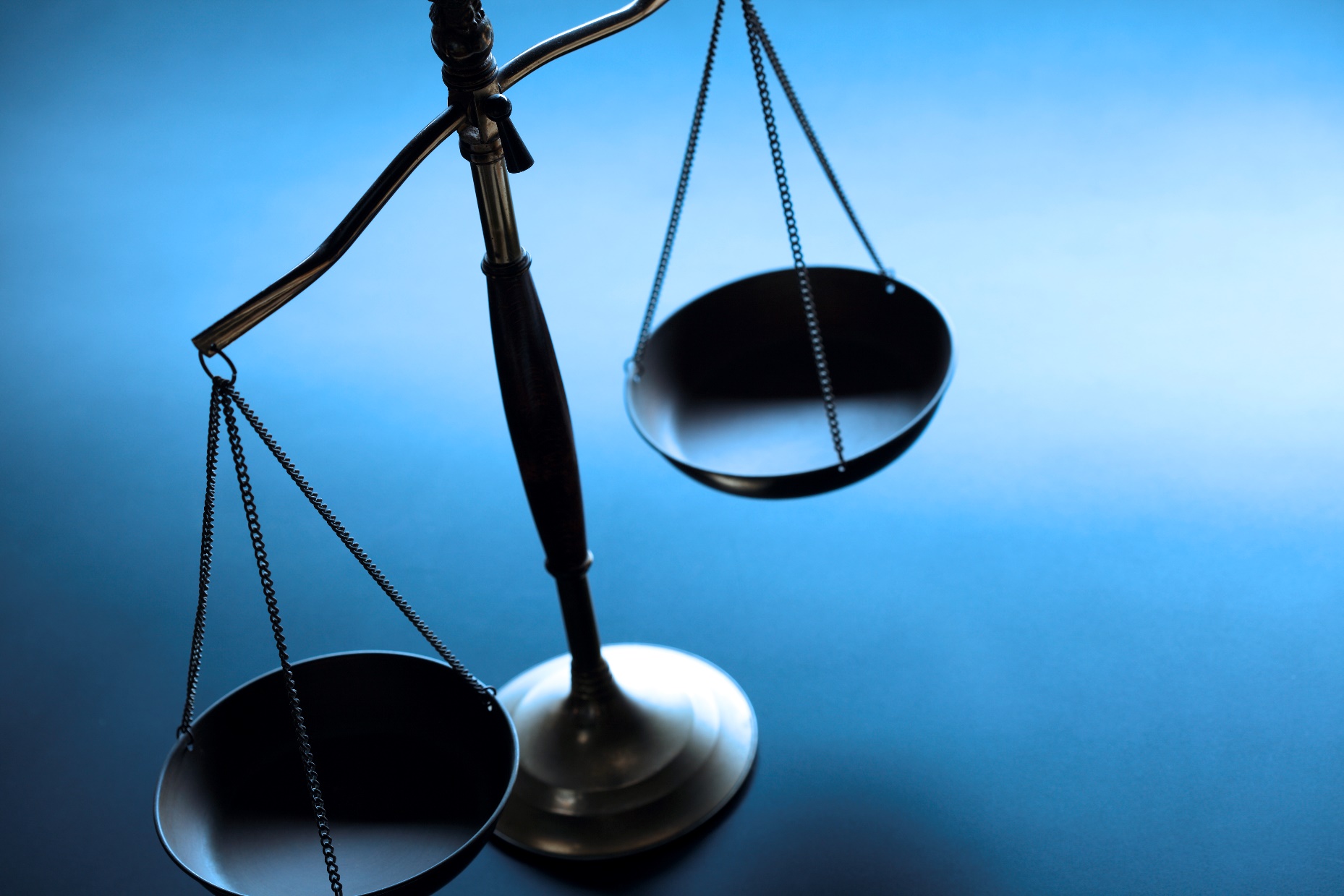 Public Sector Equality Duty (PSED)
Equality Act 2010 s.149:
“(1) A public authority must, in the exercise of its functions, have due regard to the need to—
      (a) eliminate discrimination, harassment, victimisation and any other conduct that is prohibited by or under this Act;
      (b) advance equality of opportunity between persons who share a relevant protected characteristic and persons who do not share it;
      (c) foster good relations between persons who share a relevant protected characteristic and persons who do not share it.”
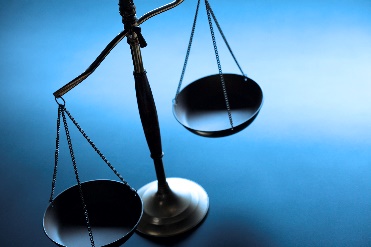 The ‘due regard’ standard
Non-prescriptive language
A consideration of equality in decision-making is enough
No need to achieve the equality objectives
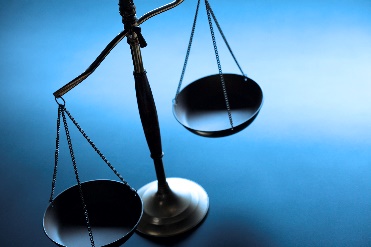 Judicial interpretation of the ‘due regard’ standard
The Brown Principles:
i) ‘Due regard’ standard must take place before and during the policy in question
ii) The duty must be exercised in substance – not a box-ticking exercise 
iii) Good practice to keep records showing consideration of the equality duty
iv) A continuing duty
Commissioning guide featuring Equality
Commissioning Guide to implementing the PSED
Lens of Justice
The Brown Principles
Q1) Commissioning Guide on the application of the PSED – Action-based vs ‘due regard’
4 elements: 
Proactiveness - evidence
Substance - strategic objectives
Record-keeping - obligation
Continuing Duty - review plans
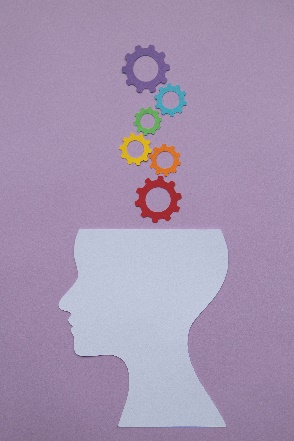 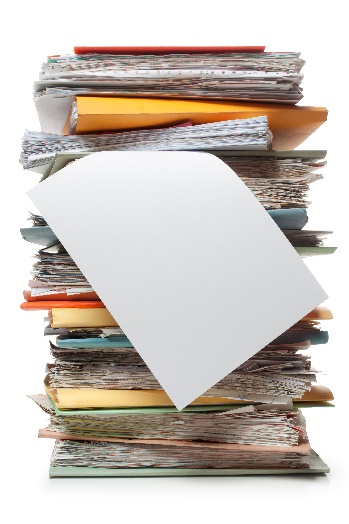 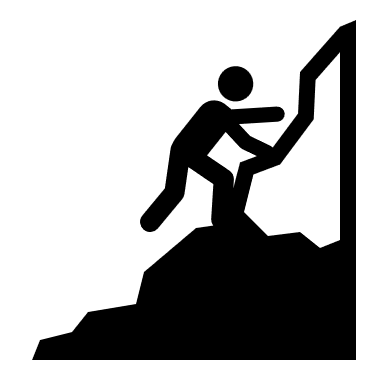 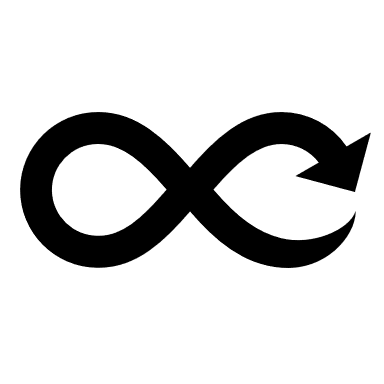 Q2) Justice in Practice
Selection of 10 Clinical Commissioning Groups (CCGs) from different regions of England
Analysis of general operational plans
Policies between 2016-2019
Q2) Commissioning Plans
Q2) Commissioning Plans (cont.)
Conclusion and Impact
Findings 
Inconsistency
Lack of clear factors in decision-making
Impact
Creation of commissioning guide promoting justice for older patients
Insight for new commissioning bodies
Thank you!
Email address: y.komodromou@londonmet.ac.uk
- Komodromou Y., Healthcare Resource Allocation, Older Patients and the Law, (forthcoming), Abington: Routledge